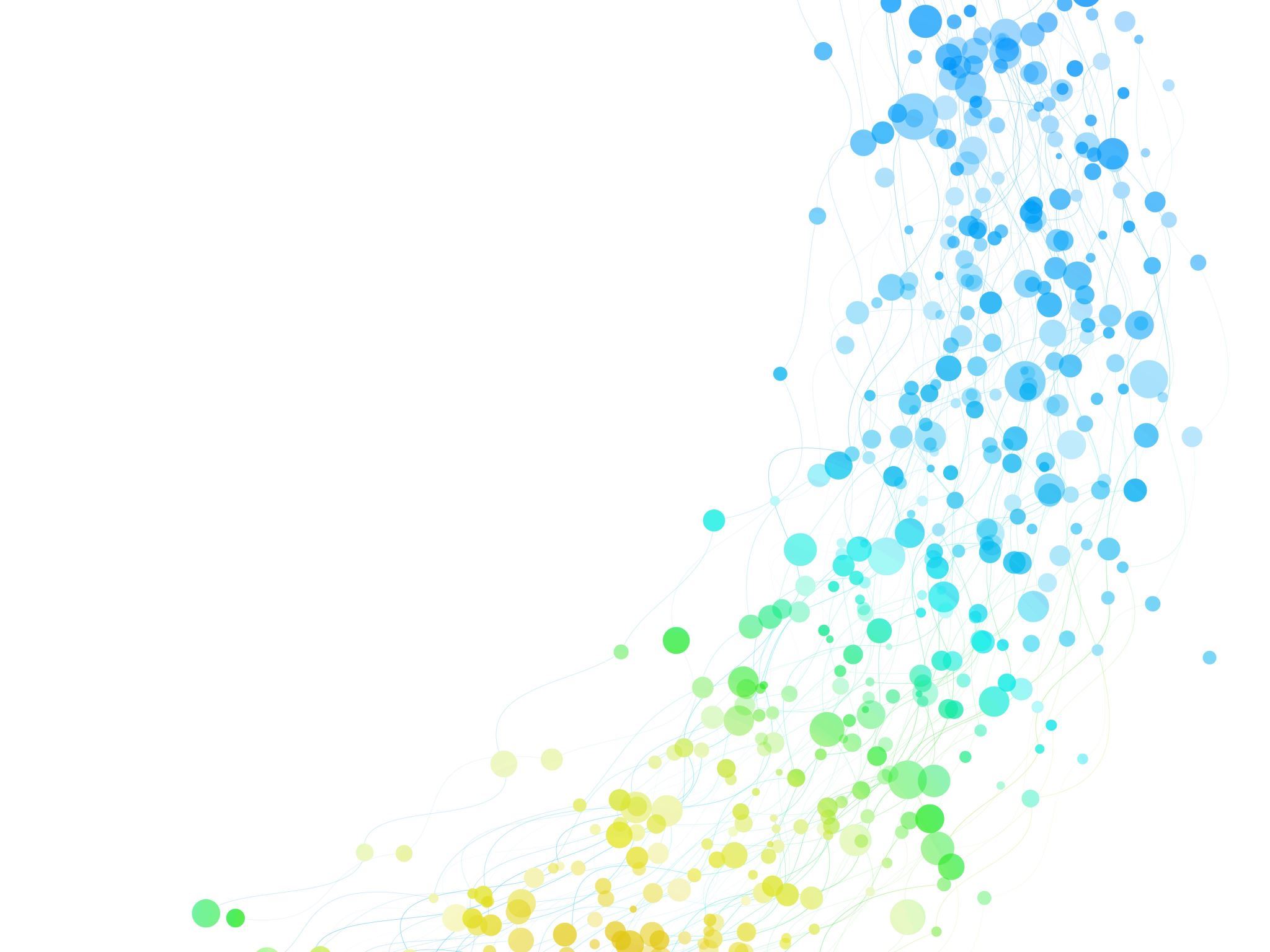 Matthew Bencker
Crip Theory
Agenda
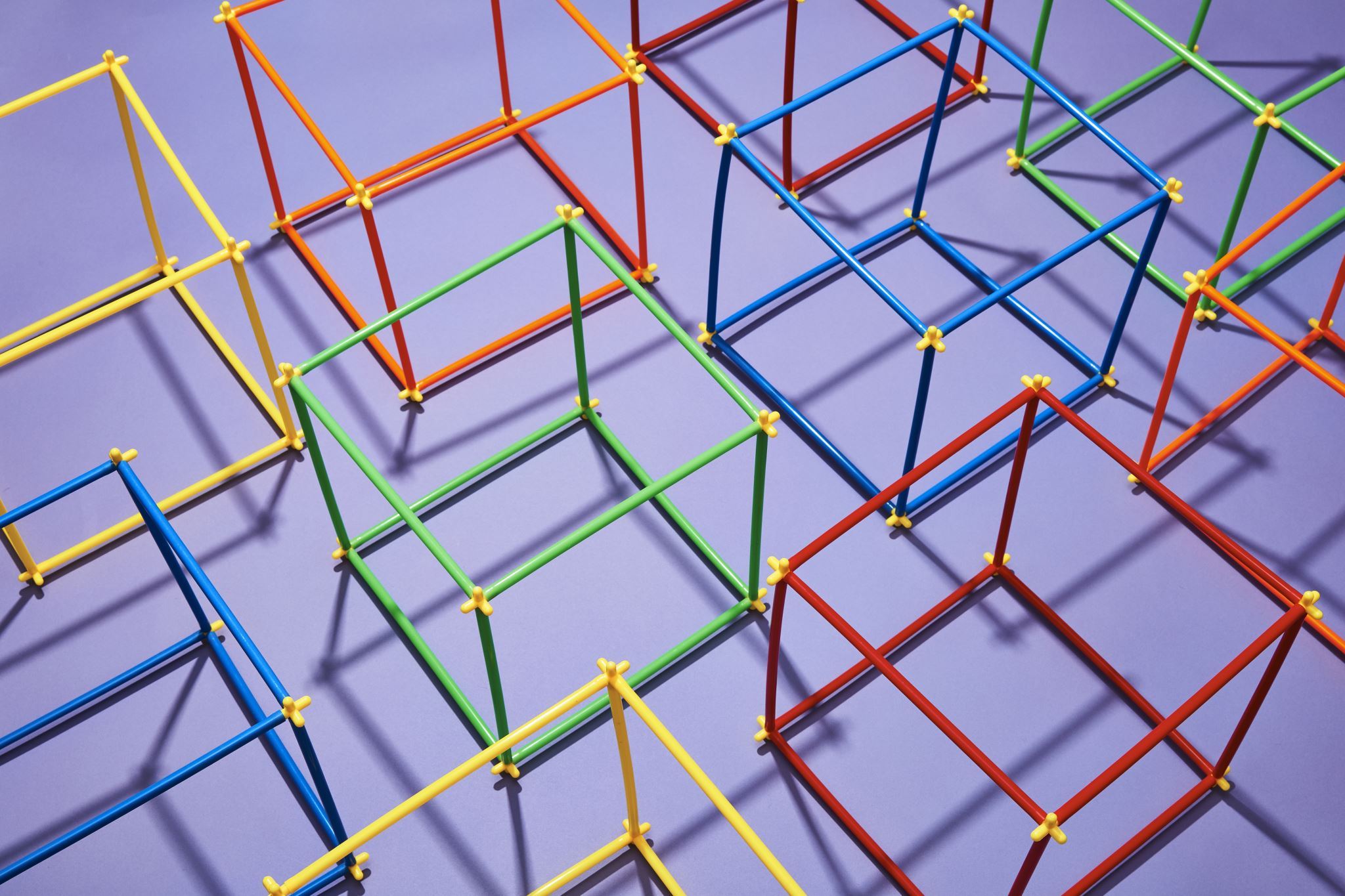 What is Crip Theory?
Crip theory challenges traditional understandings of disability by analyzing how societal norms, structures, and power dynamics shape the experiences of disabled individuals.
Key Concepts
" To Crip"
Crip Failure
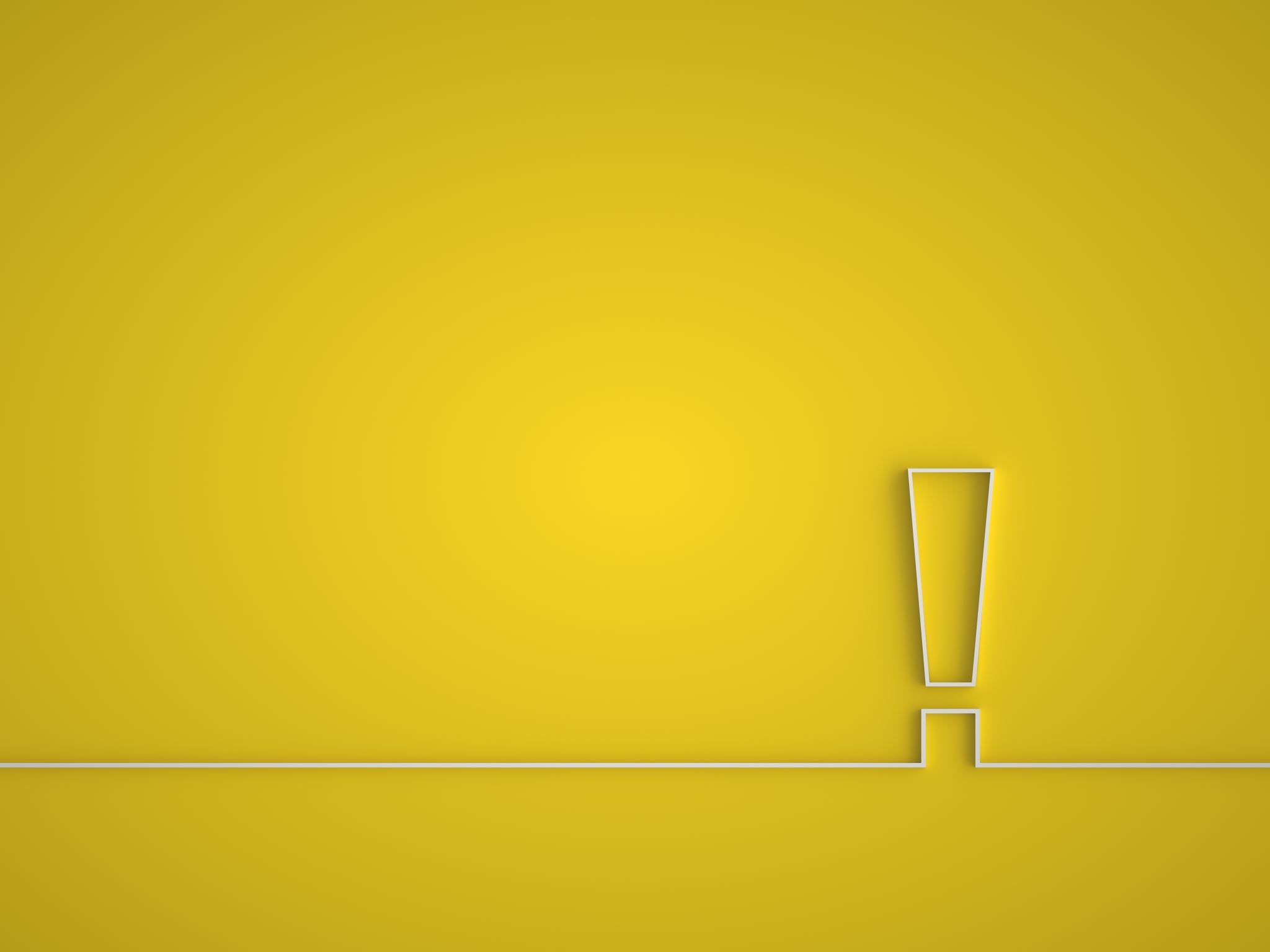 It describes instances where accommodations or accessibility measures fail to adequately meet the needs of disabled individuals, resulting in barriers to participation or access.
Understanding and addressing crip failures requires ongoing dialogue, collaboration, and proactive efforts to identify and rectify barriers to access and participation for disabled individuals.
Crip Time
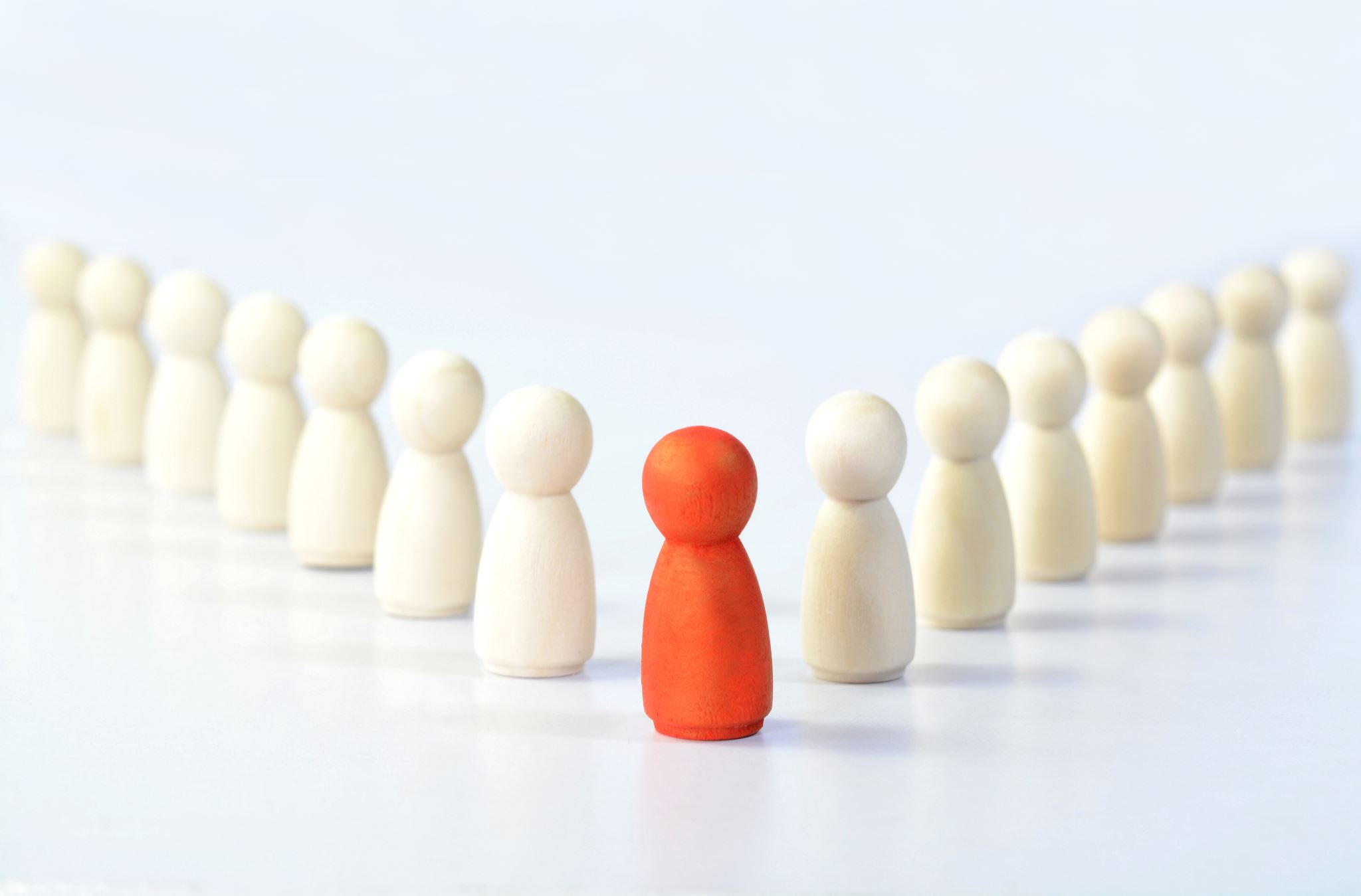 Cripstemology
It challenges traditional frameworks of knowledge that may exclude or marginalize disabled voices and ways of knowing. 
It also recognizes that disabled people often possess unique insights and knowledge about their own experiences, and the world around them, which may differ from dominant, ableist perspectives.
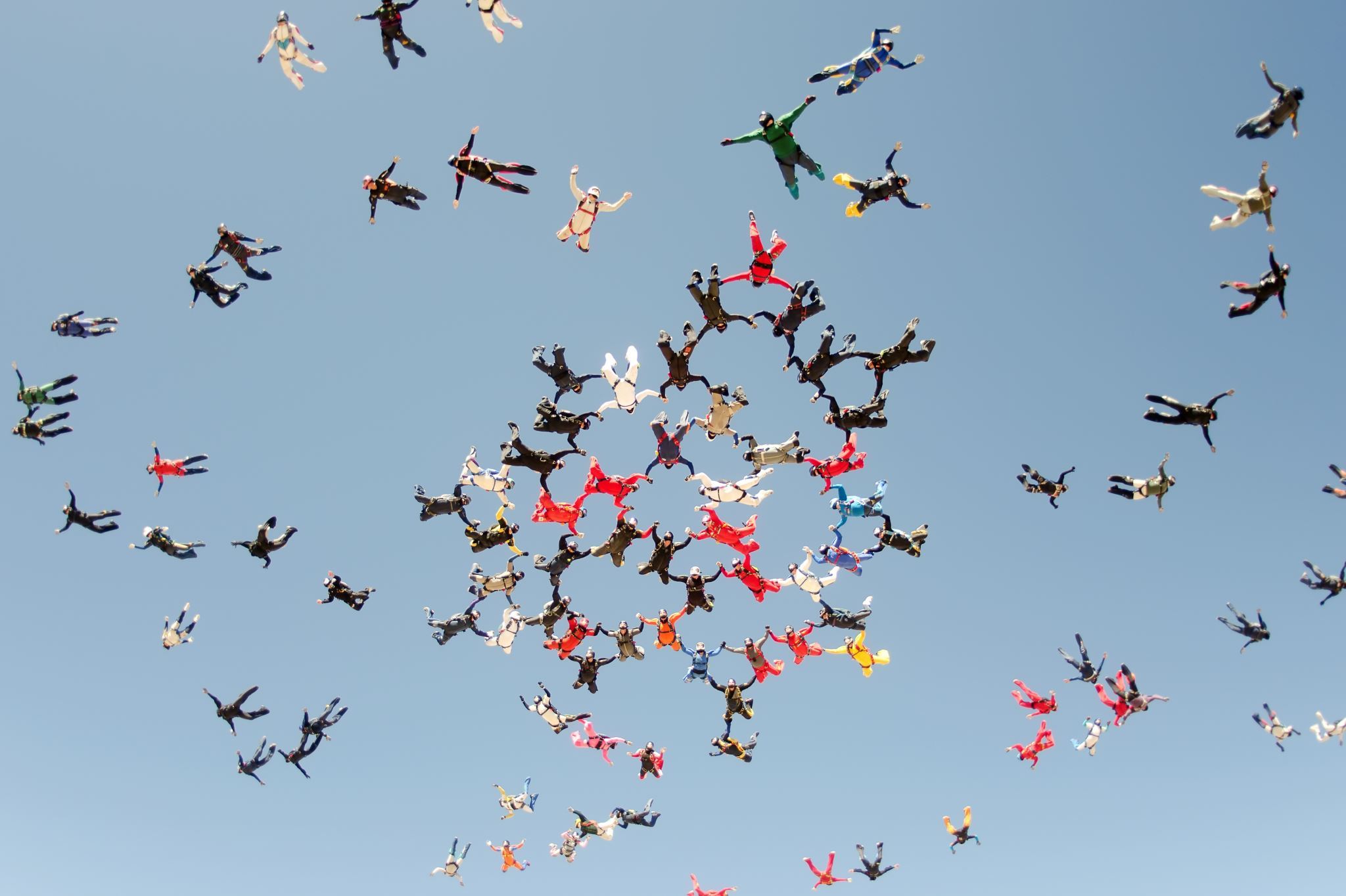 Compulsory Able-Bodiedness and Able- Mindness
Compulsory Able- bodiedness refers to the societal expectation that everyone should have a normative, non-disabled body and be able to perform tasks and activities without limitations. 
It implies that disability is seen as deviant or undesirable, and individuals who do not meet able-bodied norms may face discrimination, exclusion, or pressure to hide or "overcome" their disabilities.
Compulsory Able Mindness refers to the societal expectation that everyone should have normative cognitive abilities and conform to standards of mental health and neurotypicality. 
This concept reflects the stigma and discrimination faced by individuals who may be seen as incompetent, irrational, or undesirable by society.
Forced Intimacy
"The common, daily experience of disabled people being expected to share personal parts of ourselves to survive in an ableist world. This often takes the form of being expected to share (very) personal information with able bodied to get basic access, but it also includes forced physical intimacy, especially for those of us who need psychical help that often require touching of our bodies. "(Abes et al., 2019)
Limitations
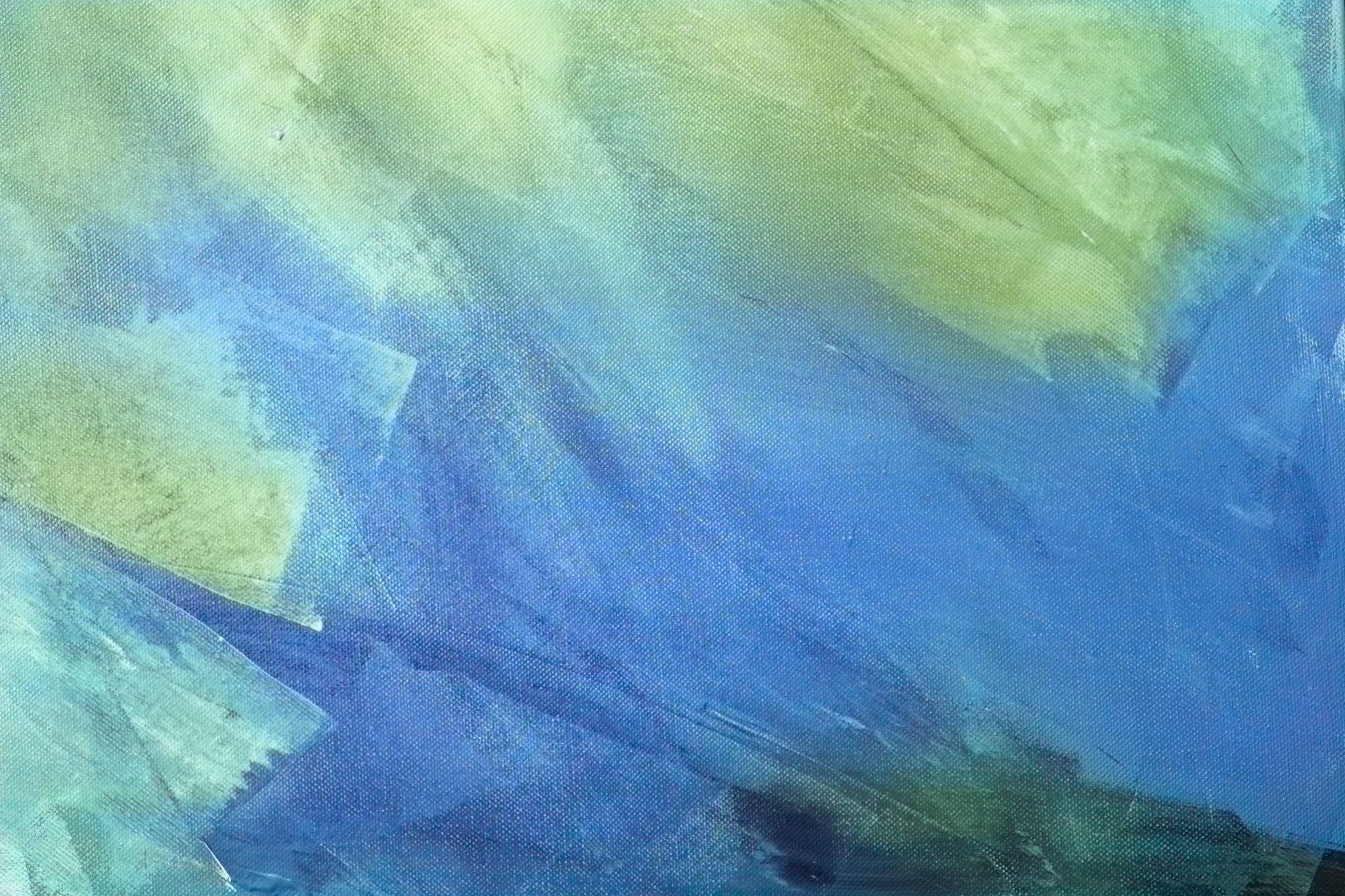 Crip Camp Documentary
https://www.youtube.com/watch?v=OFS8SpwioZ4
[Speaker Notes: Opening and 44.11-46.31]
MDA summer camp
https://www.mda.org/summer-camp
References
Abes, E. S., & Wallace, M. M. (2020). Using Crip theory to reimagine student development theory as disability justice. Journal of College Student Development, 61(5), 574–592. https://doi.org/10.1353/csd.2020.0056 
Abes, E. S., Jones, S. R., & Stewart, D. L. (2019). Rethinking college student development theory using critical frameworks. Stylus Publishing, LLC. 
Crip Camp: A Disability Revolution. (2020). Netflix. Retrieved from https://www.youtube.com/watch?v=OFS8SpwioZ4.